Partner
Partner
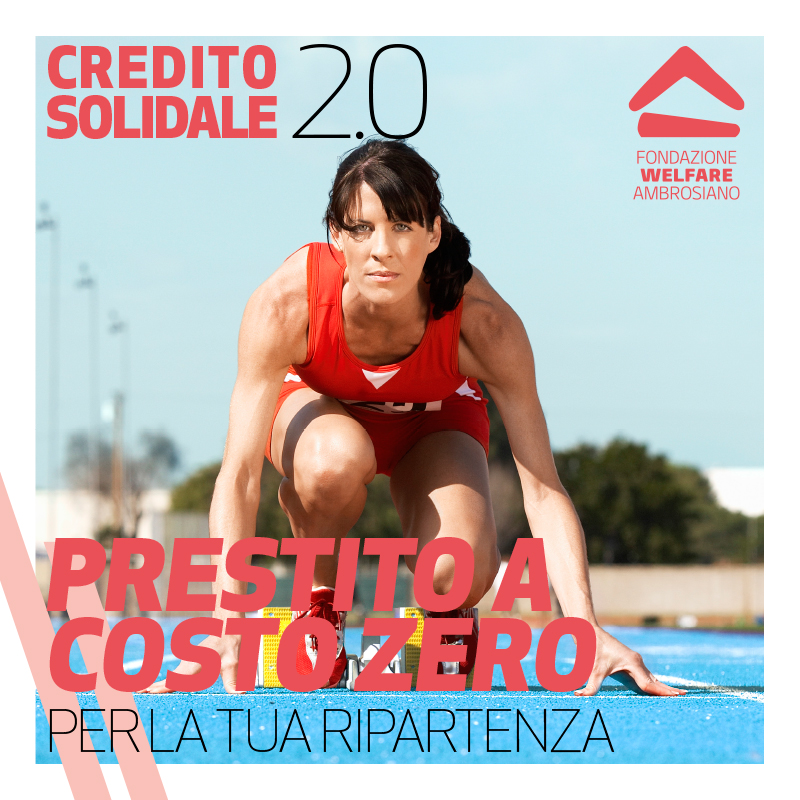 www.fwamilano.org
+39 02 33202118 
info@fwamilano.org
Fondazione Welfare Ambrosiano
Via Felice Orsini, 2120157 
Milano
Credito Solidale 2.0 - Ripartenza
Fondazione Welfare, 
previa valutazione di ogni singolo caso, 
garantisce
presso banche convenzionate, 
un finanziamento

Importo: min. € 2.000 – max € 10.000

Garanzia FWA 100%

Preammortamento 12 mesi

Ammortamento max.60 mesi oltre il preammortamento

Contributo a fondo perduto pari al 100% degli interessi.
www.fwamilano.org
+39 02 33202118 
info@fwamilano.org
Fondazione Welfare Ambrosiano
Via Felice Orsini, 2120157 
Milano
Credito Solidale 2.0 - Ripartenza
A chi è rivolto
Lavoratori o residenti nella Città Metropolitana di Milano in situazione di temporanea difficoltà economica, in particolare a causa dell’emergenza COVID.

Con quale obiettivo
Un prestito per il pagamento di spese primarie (es. spese condominiali, affitto, asilo nido, mensa scolastica, bollette, salute, formazione professionale ecc…)

Come fare richiesta
Telefonare al  02/87178060 o 02/87178183 
oppure rivolgersi direttamente agli sportelli della rete FWA (https://www.fwamilano.org/dove-siamo/)
www.fwamilano.org
+39 02 33202118 
info@fwamilano.org
Fondazione Welfare Ambrosiano
Via Felice Orsini, 2120157 
Milano
Grazie per l’attenzione
www.fwamilano.org
www.fwamilano.org
+39 02 33202118 
info@fwamilano.org
Fondazione Welfare Ambrosiano
Via Felice Orsini, 2120157 
Milano